I  РАЙОННЫЙ  экологический конкурс научно-исследовательских работянварь - 2019
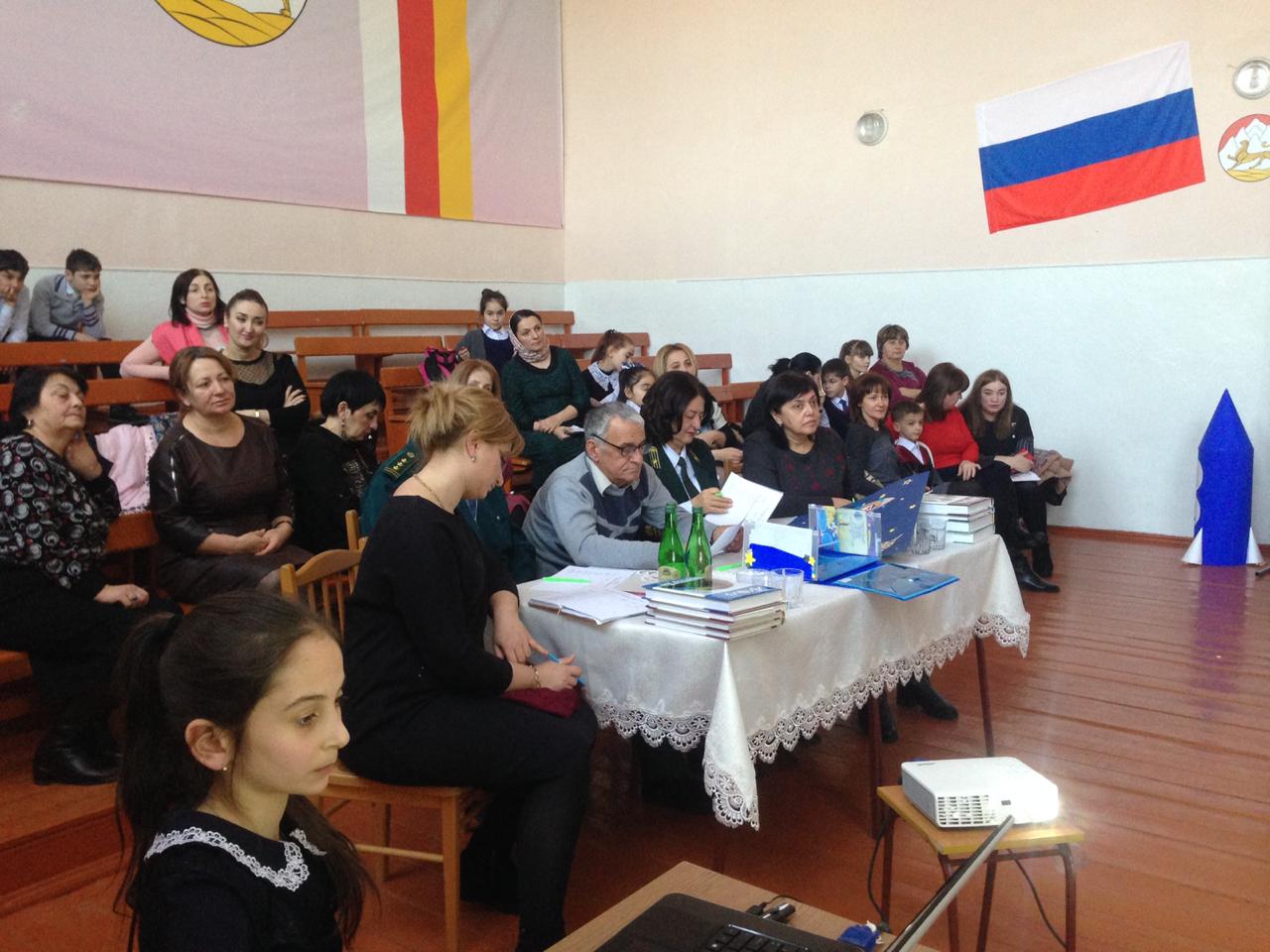 Я ВЫБИРАЮ НАУКУ, 
Я ВЫБИРАЮ УСПЕХ
Данное мероприятие является долгосрочным проектом разработанным на базе МБУ ДОД  «СЮН» МО - Пригородного района  РСО – АланияЦель: развитие исследовательских потребностей и способностей детей.
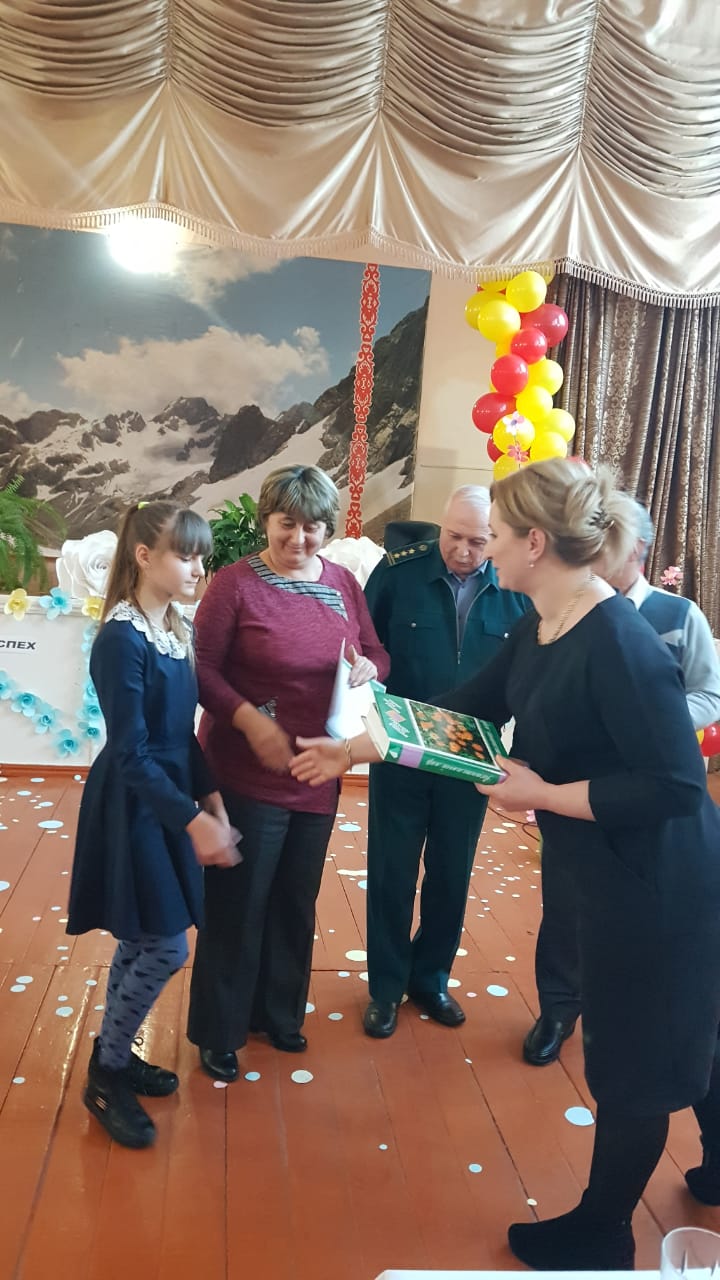 Время и место проведения: 18 января 2018 г., 13.30.МБУ ДОД «Станция юных натуралистов» МО – Пригородный район РСО – Алания  (Здание МБОУ СОШ №2 с. Октябрьское)Оборудование и материалы: ноутбук, проектор, микрофоны,   демонстрационный столик, доска.Участники: учащиеся ОУ и воспитанники ДОУ Пригородного района, их родители, педагоги, воспитатели и наставники.
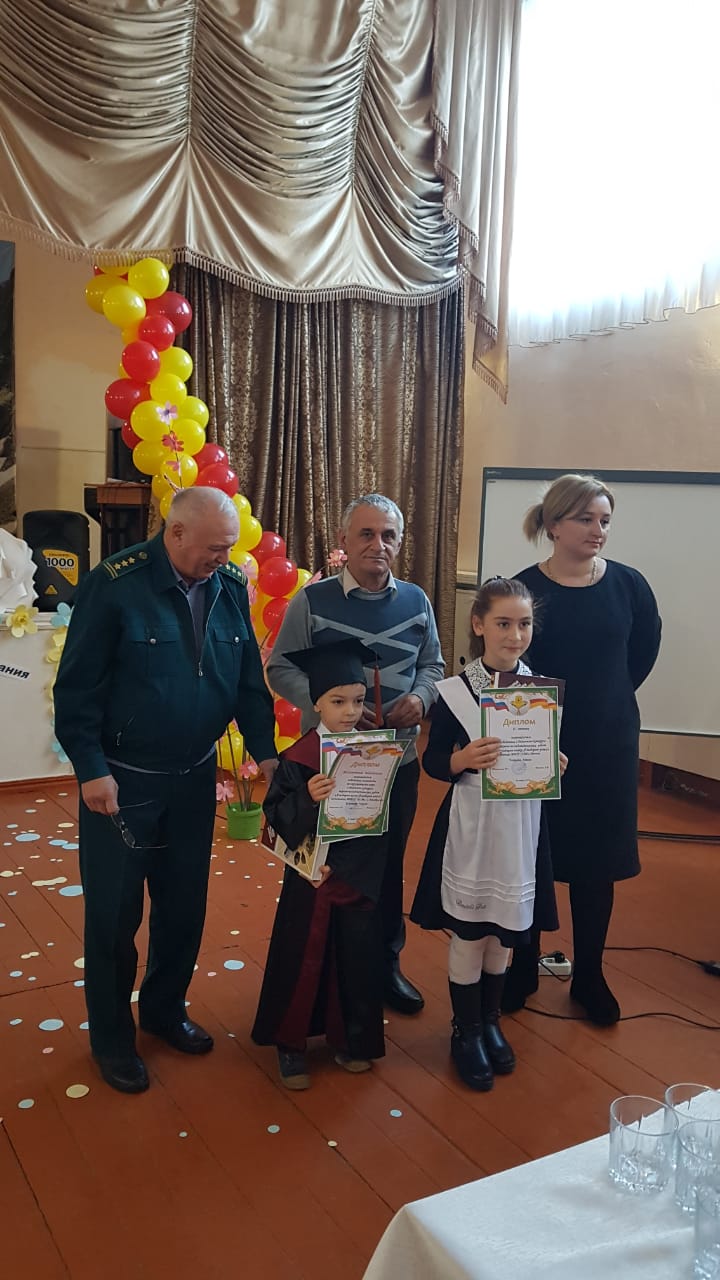 Более десятка лет в стенах нашей станции работает научное общество обучающихся «Исследователь», которое управляет научно-поисковой и исследовательской, проектной деятельностью. И очень приятно, что первый открытый конкурс проводится в стенах нашей станции, и в дальнейшем мы станем  координационным центром конкурса для младших школьников. Научное общество – это содружество детей и взрослых, учеников и учителей. Это радость совместного созидания.
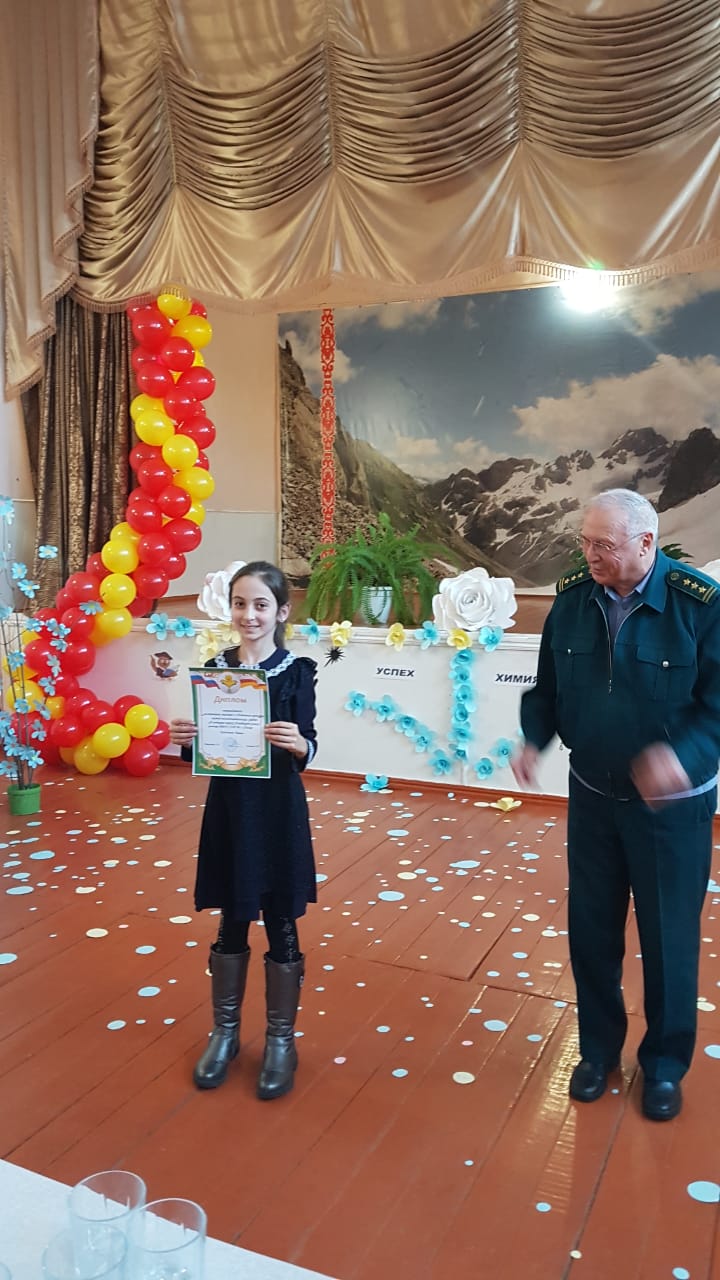 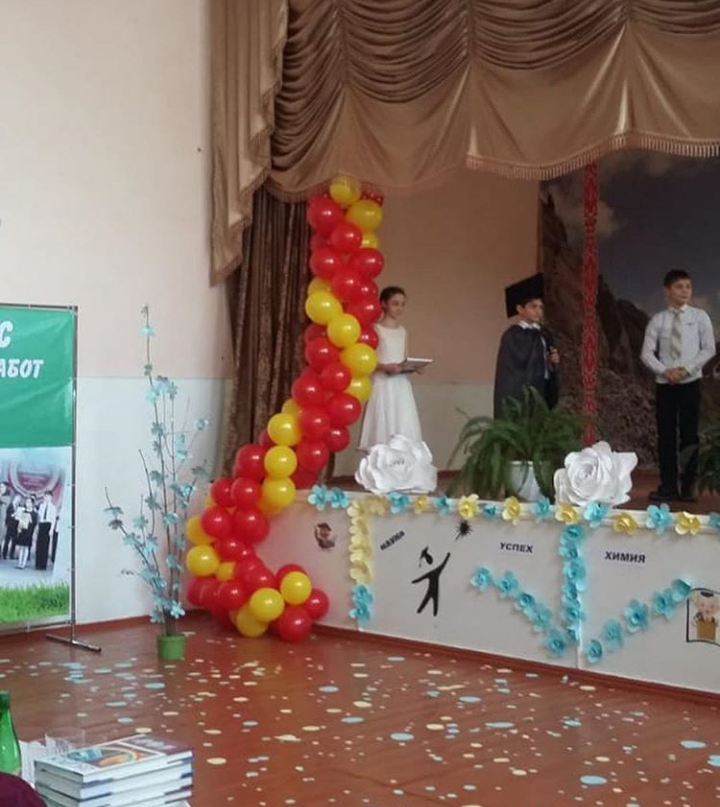 Хотим, как прежде Ломоносов,
Пройти в науку трудный путь,
Своим умом, своим талантом,
Своими знаньями блеснуть.
Наставник
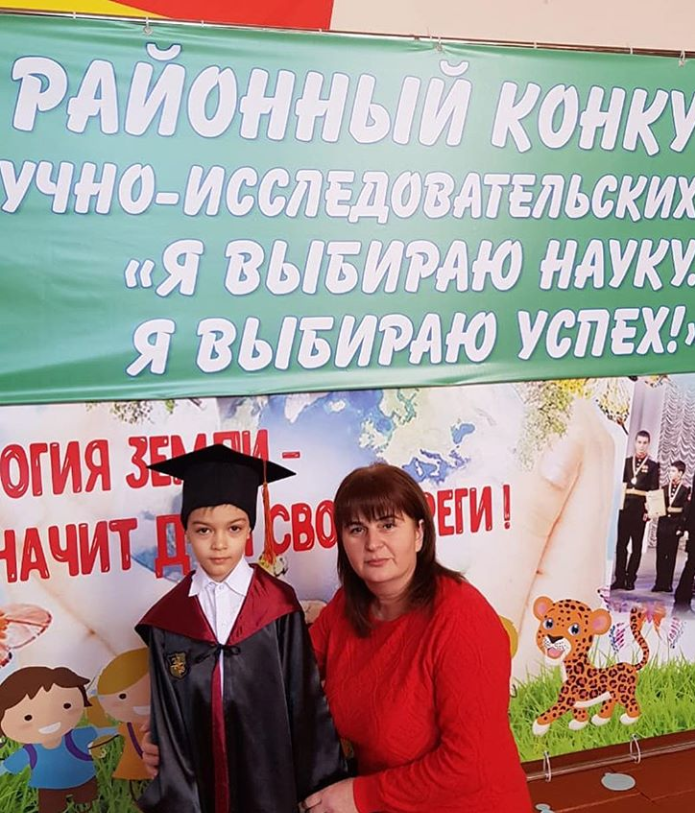 - Немало изучив законов
Мы всем сумеем доказать,
Что может собственных Ньютонов
Земля Осетии рождать.
Участники конкурса
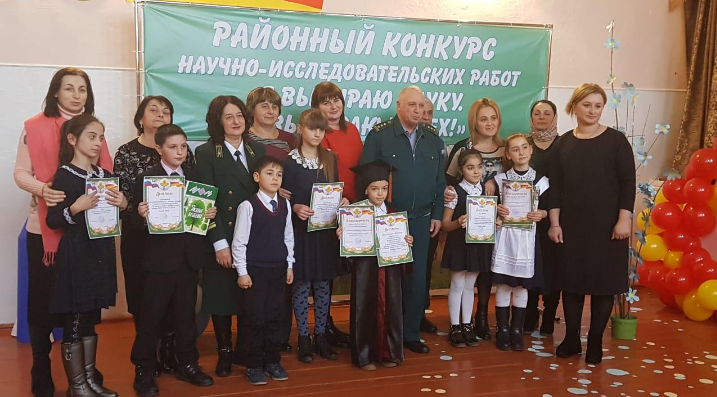 - Зима. Январь. Конференция…
Здесь, в этом зале мы собрали
Надежды нашей школьный цвет-
Всех претендентов на победу.
Проведение подобных мероприятий очень важно. Подрастающее поколение должно понимать, что будущее планеты в наших руках
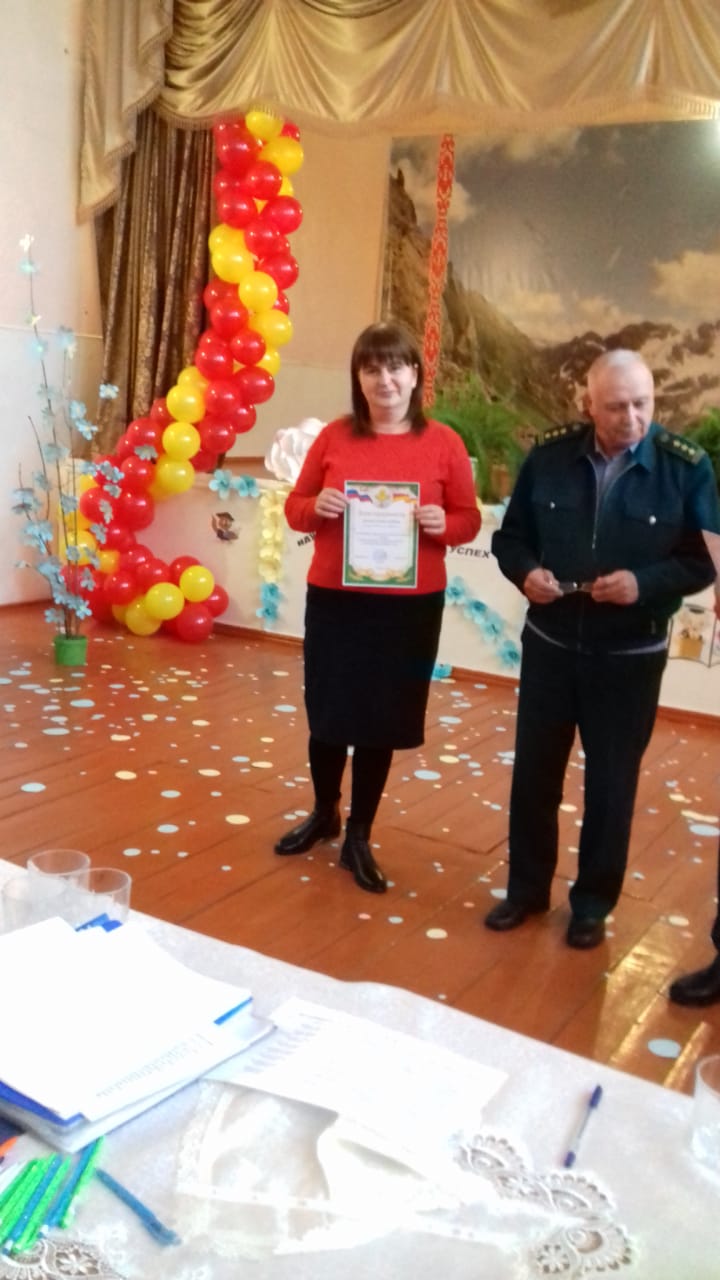 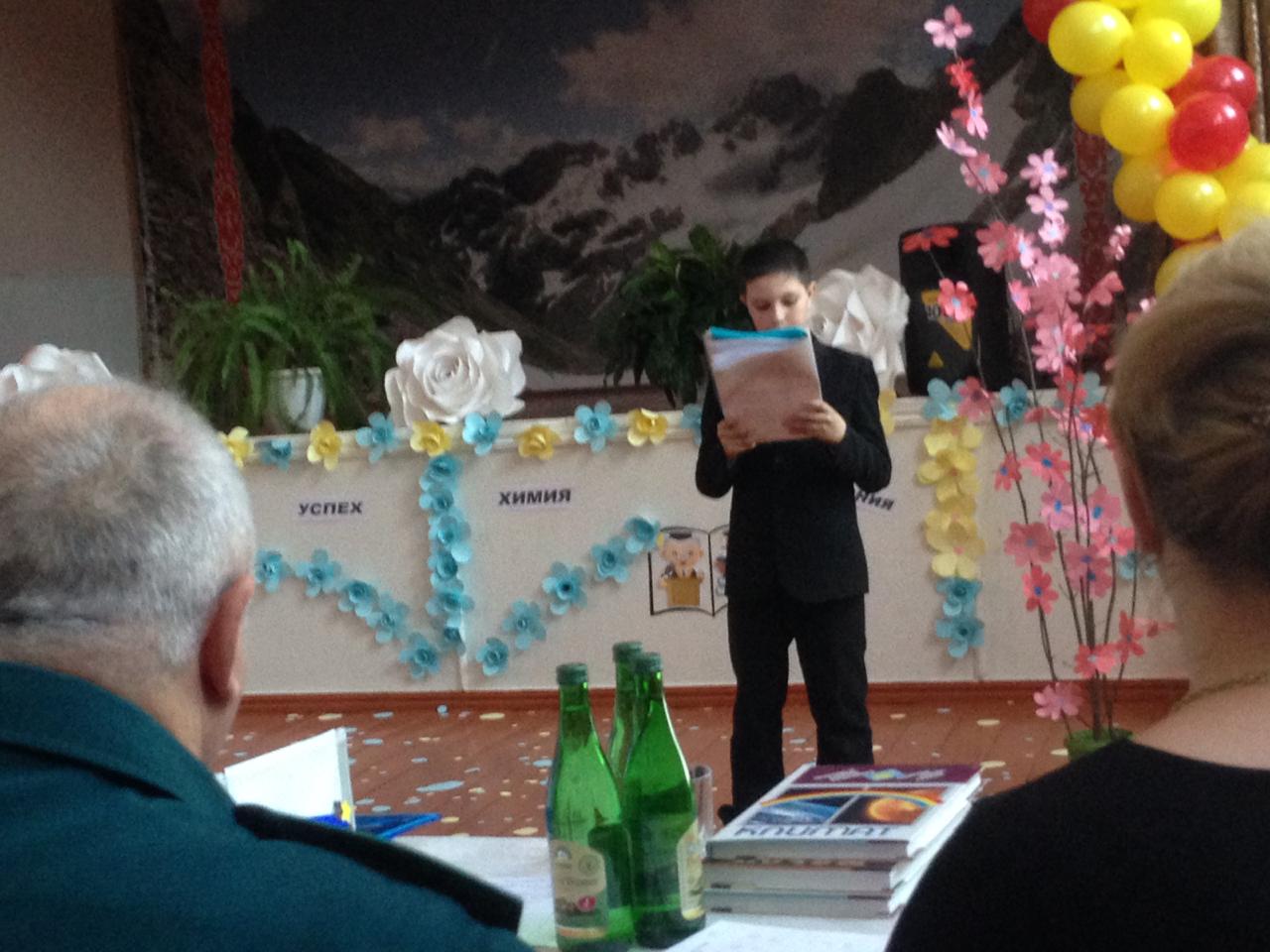